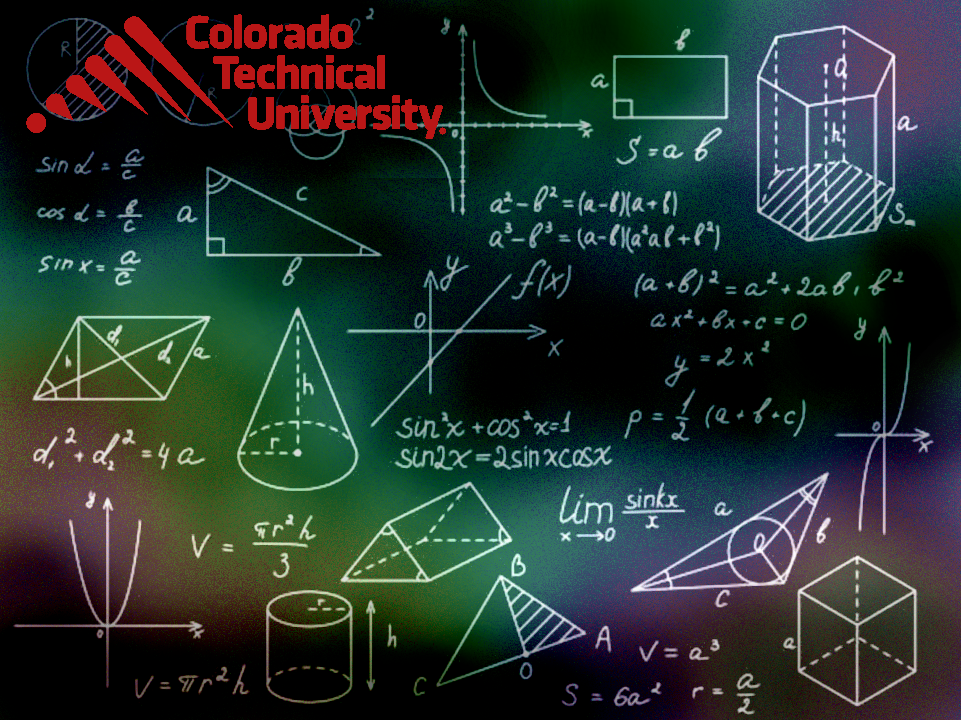 Welcome to 
Unit 1- Part 02


MATH116-Foundations for Calculus
https://media.istockphoto.com/vectors/green-blackboard-mathematical-with-thin-line-shapes-and-inscriptions-vector-id1084380192?k=6&m=1084380192&s=612x612&w=0&h=TcEOVpnUmyuswT4Pay
AL6lNiHU8SS8g33yOSg-jR5BE=
What’s Up?
Today we will be going over:

	Review: Mathematical 
		modeling
	New: Review of Functions
What’s Up?
Outcome 12) Solve a problem by identifying the given data, making a sketch as appropriate, using trigonometric tools to model the problem, and calculating the final answer.
Review
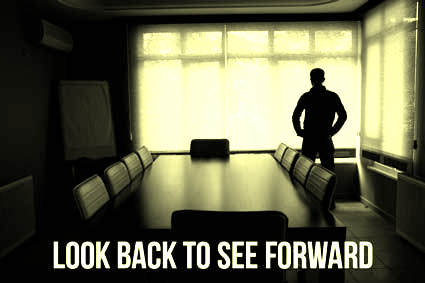 http://995642590.r.lightningbase-cdn.com/wp-content/uploads/2010/12/looking-back-hrexaminer-v144-cover425px.jpg
Mathematical Models
Mathematical formulas are everywhere in science, engineering, and business
These models use letters to designate variables in the formulas - often the first letter in the real-world item in the formula
Mathematical Models
Mathematical models are “functions” – for every set of number you plug into the model, you will get only ONE possible (right) numerical answer
Mathematical Models
In formulas, some variables are “input” variables

The thing  you are 
calculating with the 
formula is the 
“output”
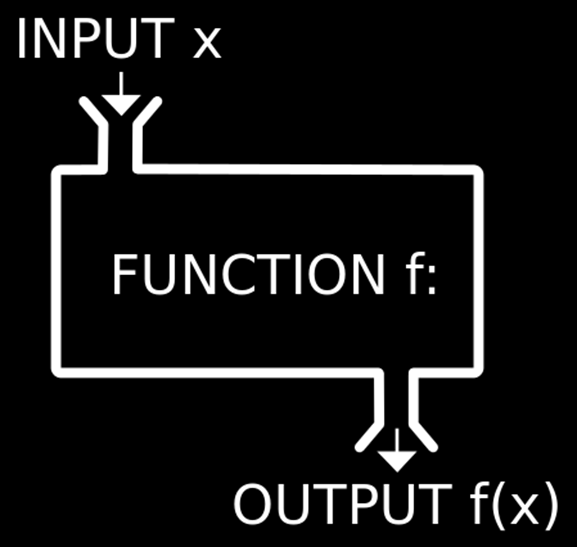 https://1.bp.blogspot.com/-YEqWLoN5V88/Wblu4NWyg4I/AAAAAAAAefY/G01iSXT2zn4L-W2-S-BETZHwvwHc_X1WQCLcBGAs/w530-h298-p/php-inbuilt-functions.jpg
Mathematical Models
The input variable is ALWAYS put on the x-axis (horizontal axis)

No reason – it’s a TRADITION!
Mathematical Models
What the output turns out to be depends on what the input is

The output is frequently called the “dependent” variable
Mathematical Models
The input is called the “independent” variable because it’s value comes from an outside (sometimes uncontrollable) source
Mathematical Models
A special type of mathematical formula was designed for input-outputs:  functions
For a formula to be a function,  every x can have only one y: when you have a certain input, you can calculate exactly what the output will be
Mathematical Models
The purpose of the model is to understand the phenomenon and often to make predictions about future behavior (forecasts)
Mathematical Models
Graphs of common algebraic functions:


      
      constant   identity    abs value  quadratic



      
         square root    cubic      cube root
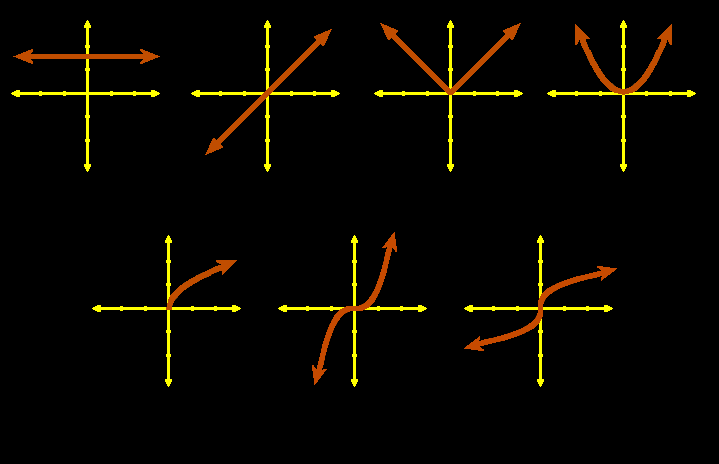 VFrench, 2010
Mathematical Modeling
Trig functions (especially sine and cosine) are used to model cyclical phenomena
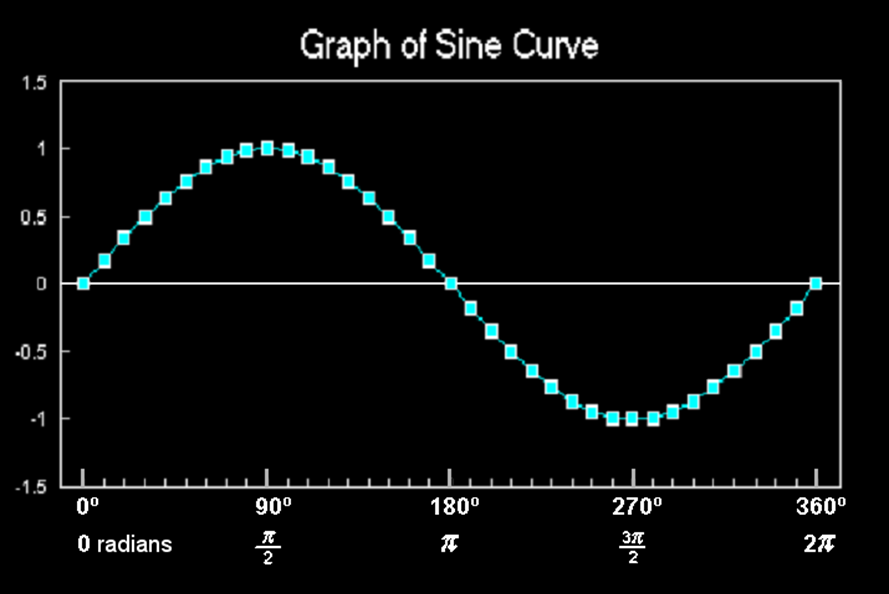 VFrench, 2015
Mathematical Modeling
Because data RARELY fits the known functions exactly, we have to transform the functions to fit the data
Transforming Functions
vertical shifts: 
  ƒ(x) + c    plus shifts up
  ƒ(x) - c    minus shifts down
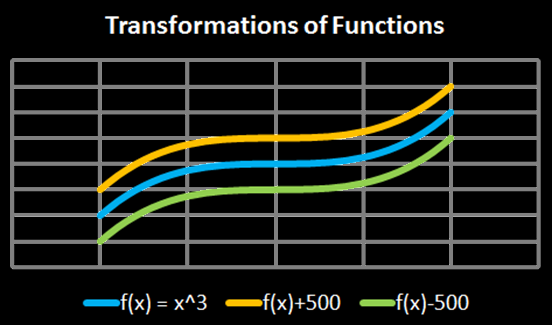 Vfrench, 2010
Transforming Functions
vertical stretch: 
  ƒ(x) × c    stretches
  ƒ(x) ÷ c    squashes
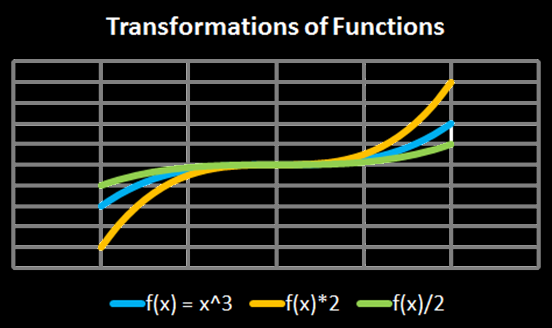 Vfrench, 2010
Transforming Functions
horizontal shifts: 
  ƒ(x + c)    shifts left
  ƒ(x - c)    shifts right
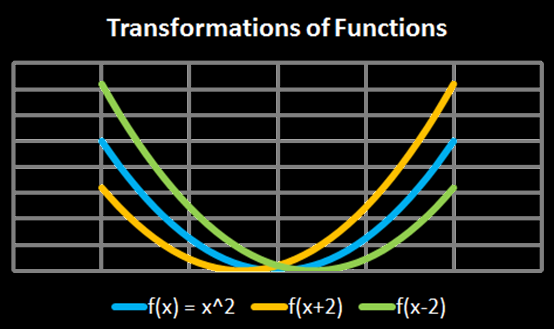 Vfrench, 2010
Transforming Functions
horizontal shifts: 
  ƒ(x × c)    squashes
  ƒ(x ÷ c)    stretches
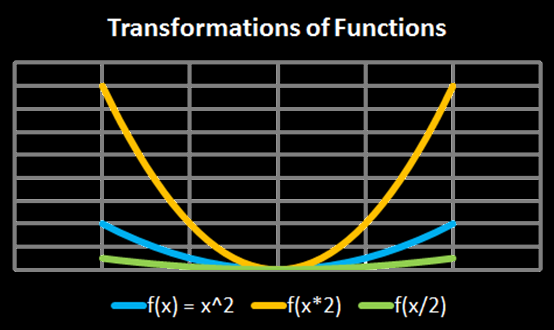 Vfrench, 2010
Transforming Functions
Any operations done to the function outside of the parentheses affects the “y” values

These operations lead to an intuitive result
Transforming Functions
Any operations done to the function inside the parentheses affects the “x” values

These operations lead to a counterintuitive result
Questions?
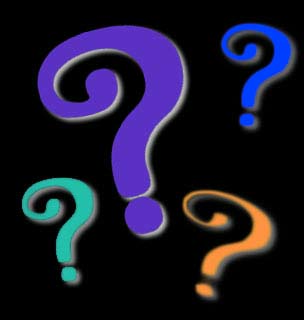 http://i.imgur.com/aliTlT3.jpg
Functions
For a formula to be a function,  every x can have only one y
Functions
Example:
The set:  {(1,3)(2,4)(7,25)}
is a function because:

every x-value (1,2,7) has only one y-value:

	1→3
	2→4
	7→25
FUNCTIONS
IN-CLASS PROBLEM 1
Is this set of points a function?
{(1,-1)(4,1)(10,3.6)(1.2,4)}
FUNCTIONS
IN-CLASS PROBLEM 1
Is this set of points a function?
{(1,-1)(4,1)(10,3.6)(1.2,4)}
YES! Because every x-value has only one y-value:

	    1	→ -1
	   4	→ 1
	   10	→ 3.6
	1.2	→ 4
FUNCTIONS
IN-CLASS PROBLEM 1
Is this set of points a function?
{(1,-1)(4,1)(1,3.6)(1.2,4)}
FUNCTIONS
IN-CLASS PROBLEM 1
Is this set of points a function?
{(1,-1)(4,1)(1,3.6)(1.2,4)}
NO! Because when x = 1, the y-value could be -1 or 3.6:

	    1	→ -1 or 3.6
	   4	→ 1
	1.2	→ 4
Questions?
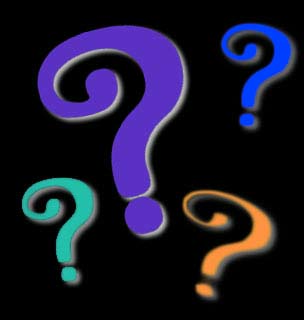 http://i.imgur.com/aliTlT3.jpg
Functions
Nikolai Lobachevsky gave the modern "formal" definition of a function as a relation in which every first element has a 			  unique second element
		  (1830-ish)
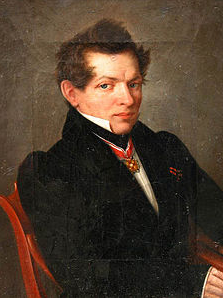 https://en.wikipedia.org/wiki/Nikolai_Lobachevsky#/media/File:Lobachevsky.jpg
Functions
When you graph a function, none of the points fall on a vertical line

a function                            not a function
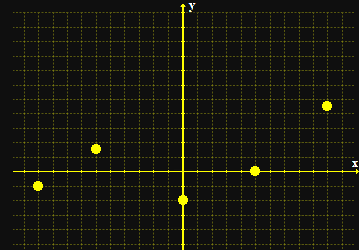 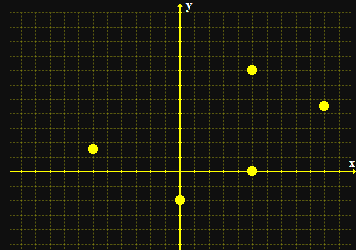 Vfrench 2008
Functions
To test whether a formula is a function, you graph it and do the “vertical line test”

If it passes the VLT, it is a function
FUNCTIONS
IN-CLASS PROBLEM 6
Is it a function?
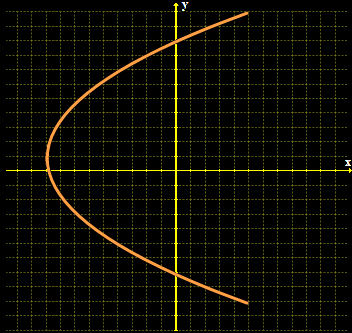 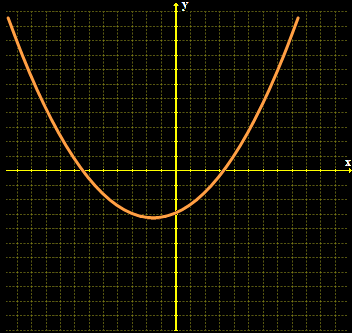 ?
Vfrench 2008
FUNCTIONS
IN-CLASS PROBLEM 6
Is it a function?
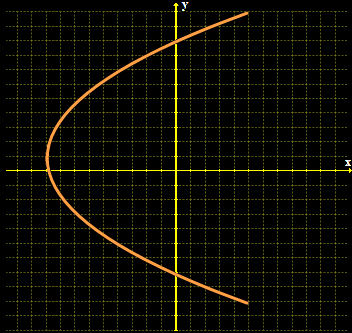 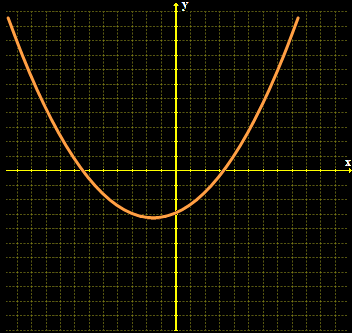 yes
?
Vfrench 2008
FUNCTIONS
IN-CLASS PROBLEM 6
Is it a function?
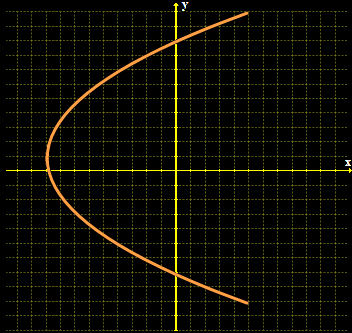 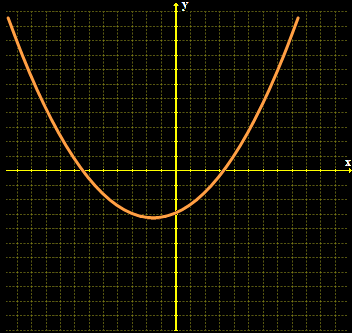 yes
no
Vfrench 2008
Questions?
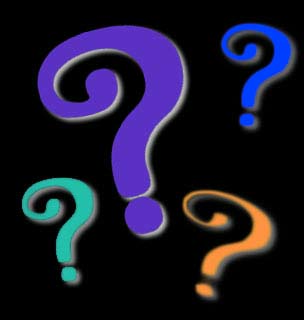 http://i.imgur.com/aliTlT3.jpg
Functions
Naturally, there is a special symbol for functions

Where you used to write
	y = 6x + 11
A function is written:
	ƒ(x) = 6x + 11
read as: “f of x”
Functions
Alexis Claude Clairaut introduced the familiar notation "ƒ(x)" in 1734
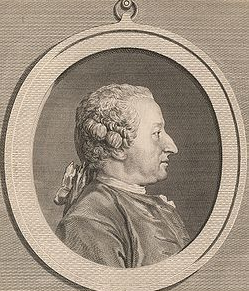 https://en.wikipedia.org/wiki/Alexis_Clairaut#/media/File:Alexis_Clairault.jpg
Functions
ƒ(x)  shows that the formula uses “x” as the input and the output depends on it
Functions
When you evaluate a function, you need to substitute the given value for x in the formula
Functions
ƒ(3)  means  “evaluate the function for x=3”
Evaluating Polynomials
The Order of Operations to get the right answer is:

	P	parentheses
	E	exponents
	M	multiplication
	D	division
	A	addition
	S	subtraction
>
Done at the same 
time left to right
>
Done at the same 
time left to right
FUNCTIONS
IN-CLASS PROBLEM 3
ƒ(x) = 6x + 11
 Calculate ƒ(2) =

Calculate ƒ(-1) 

Calculate ƒ(1)
FUNCTIONS
IN-CLASS PROBLEM 3
ƒ(x) = 6x + 11
 Calculate ƒ(2) =       		23

Calculate ƒ(-1) =  

Calculate ƒ(1)
FUNCTIONS
IN-CLASS PROBLEM 3
ƒ(x) = 6x + 11
 Calculate ƒ(2)	=			23

Calculate ƒ(-1) =			  5 

Calculate ƒ(1) =
FUNCTIONS
IN-CLASS PROBLEM 3
ƒ(x) = 6x + 11
 Calculate ƒ(2)	=			23

Calculate ƒ(-1) =			  5

Calculate ƒ(1)	=		  	17
Questions?
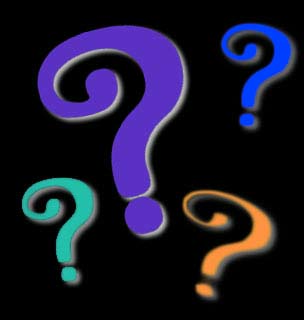 http://i.imgur.com/aliTlT3.jpg
Functions
The “legal” values for a function are called:
Domain - the xs
Range - the ys



(aid to memory: x comes before y; d comes before r)
FUNCTIONS
IN-CLASS PROBLEM 4
What is the domain for this function:
{(1,-1)(4,1)(10,3.6)(1.2,4)}
FUNCTIONS
IN-CLASS PROBLEM 4
What is the domain for this function:
{(1,-1)(4,1)(10,3.6)(1.2,4)}

Domain = 1,4,10,1.2
FUNCTIONS
IN-CLASS PROBLEM 4
What is the range for this function:
{(1,-1)(4,1)(10,3.6)(1.2,4)}
FUNCTIONS
IN-CLASS PROBLEM 4
What is the range for this function:
{(1,-1)(4,1)(10,3.6)(1.2,4)}

Range = -1,1,3.6,4
Questions?
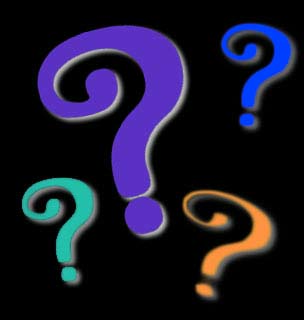 http://i.imgur.com/aliTlT3.jpg
Functions
Interpreting functions – what do they mean?
FUNCTIONS
IN-CLASS PROBLEM 5
Why is this a function?
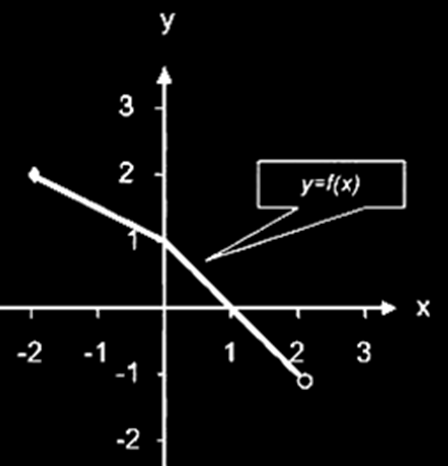 Vfrench 2008
FUNCTIONS
IN-CLASS PROBLEM 5
Estimate ƒ(–2)
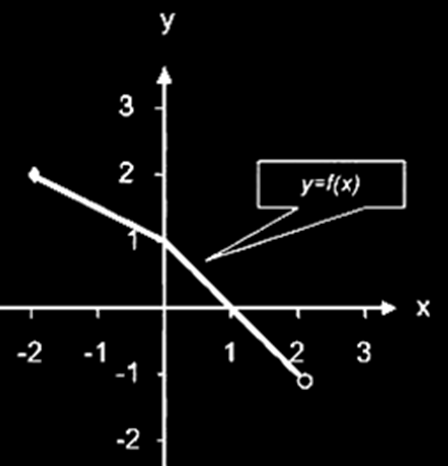 Vfrench 2008
FUNCTIONS
IN-CLASS PROBLEM 5
What is the domain of ƒ?
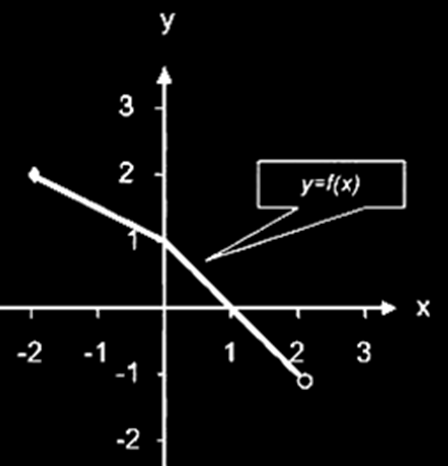 Vfrench 2008
FUNCTIONS
IN-CLASS PROBLEM 5
What is the domain of ƒ?
  -2 ≤ x < 2
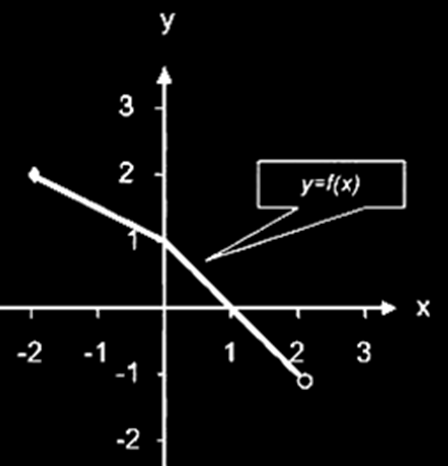 Vfrench 2008
FUNCTIONS
IN-CLASS PROBLEM 5
What is the range of ƒ?
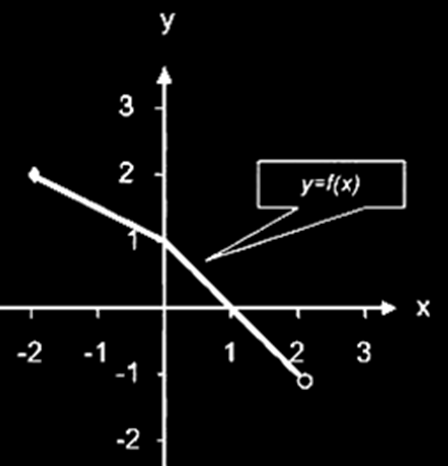 Vfrench 2008
FUNCTIONS
IN-CLASS PROBLEM 5
What is the range of ƒ?

   -1 < y ≤ 2
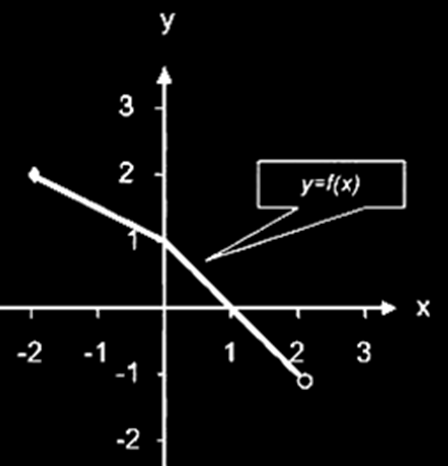 Vfrench 2008
FUNCTIONS
IN-CLASS PROBLEM 6
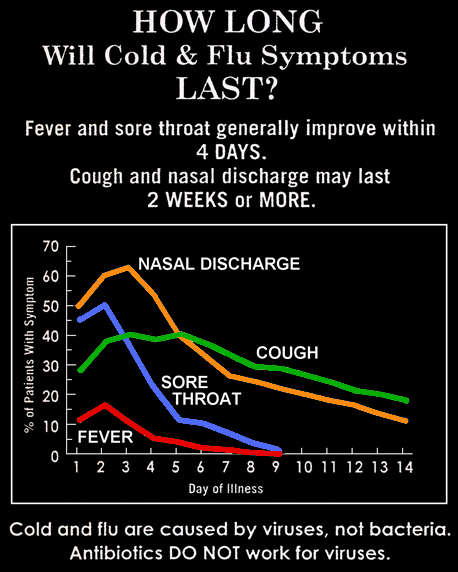 Is each line the graph of a function? Why or why not?
2011
FUNCTIONS
IN-CLASS PROBLEM 6
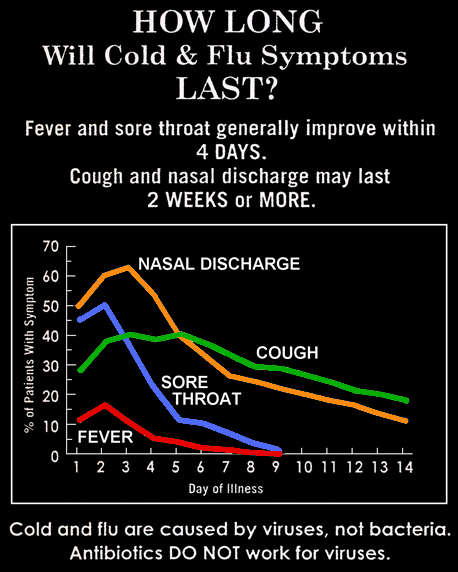 What are the major "change" points for each line
2011
FUNCTIONS
IN-CLASS PROBLEM 6
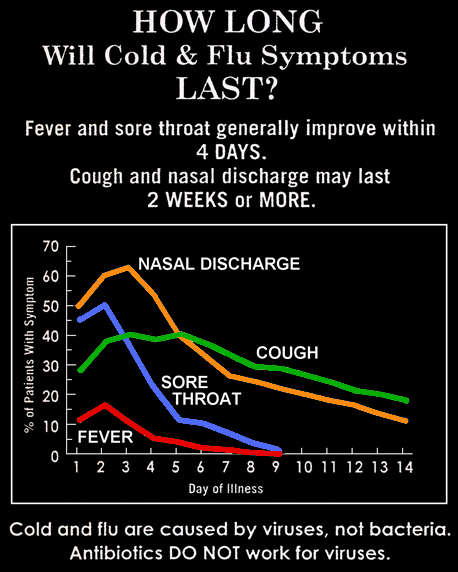 Calculate ƒ(5) for each line
2011
FUNCTIONS
IN-CLASS PROBLEM 6
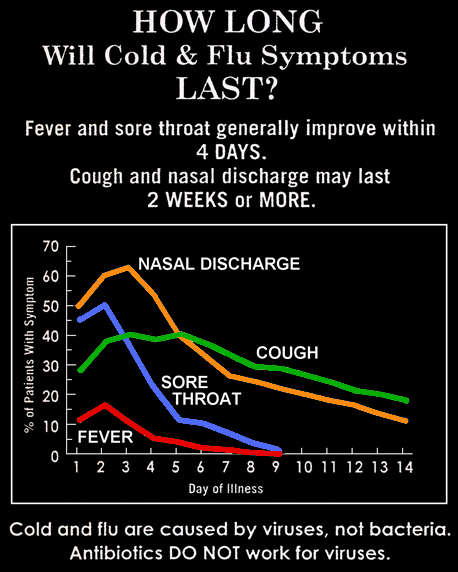 Calculate x at 
ƒ(x) = 20 for each line
2011
Questions?
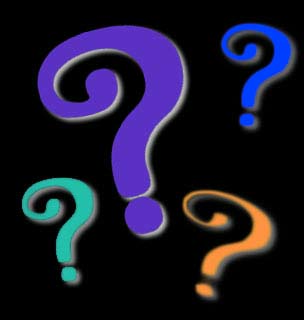 http://i.imgur.com/aliTlT3.jpg
FUNCTIONS
IN-CLASS PROBLEM 7
Identify which are functions?
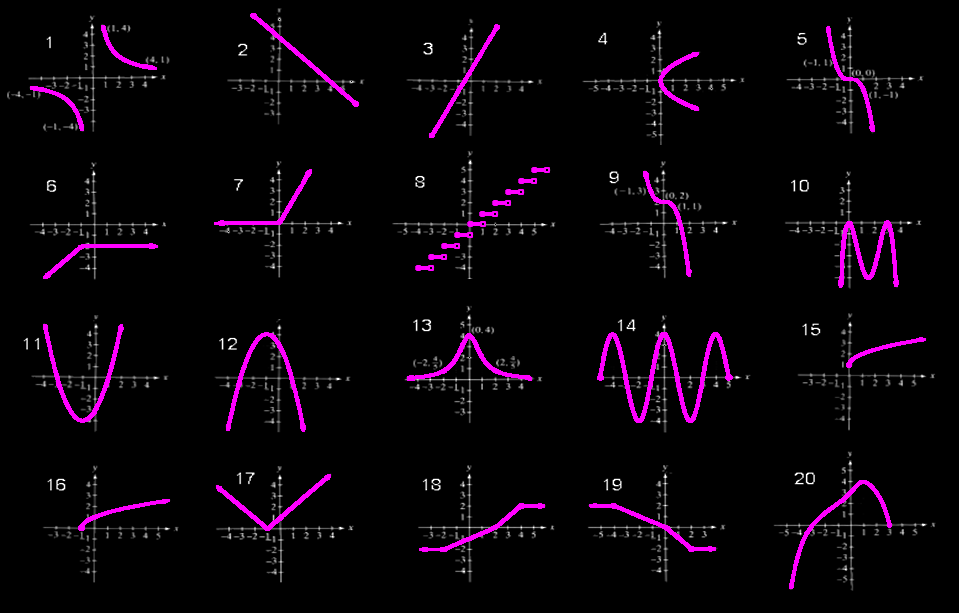 Vfrench 2008
FUNCTIONS
IN-CLASS PROBLEM 7
Identify which are functions?
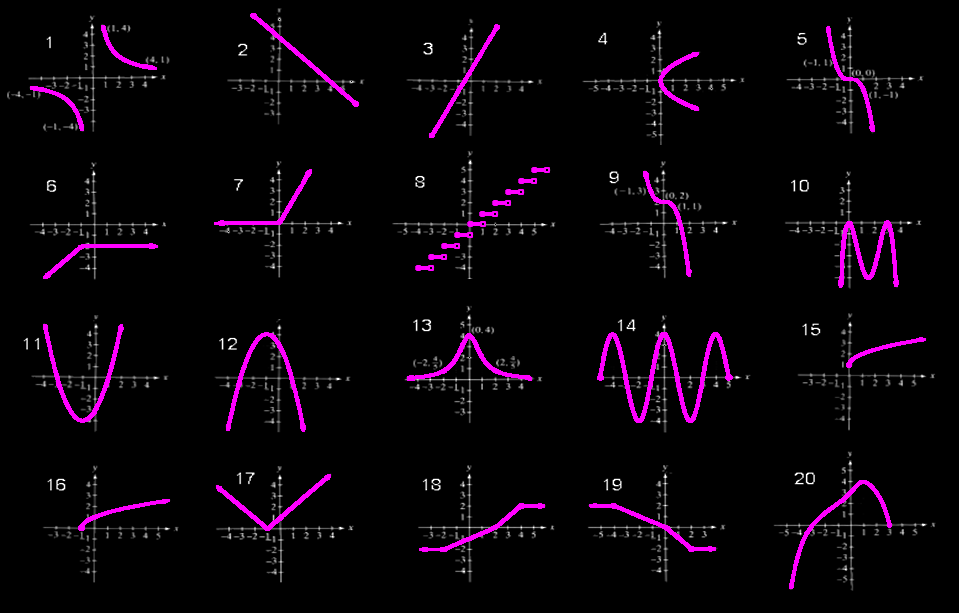 function
function
function
function
function
function
function
function
function
function
function
function
function
function
function
function
function
function
function
Vfrench 2008
Functions
Increasing functions
Decreasing functions
Constant functions
relative maximums and minimums
FUNCTIONS
IN-CLASS PROBLEM 7
Identify which are increasing across the domain? 
Which are decreasing? Which are constant?
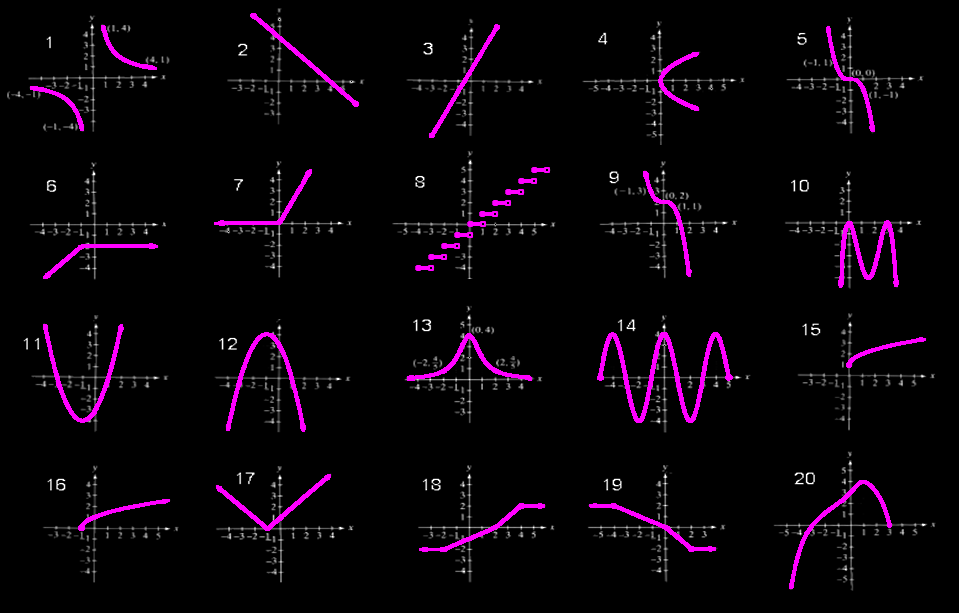 Vfrench 2008
FUNCTIONS
IN-CLASS PROBLEM 7
Identify which are increasing across the domain? 
Which are decreasing? Which are constant?
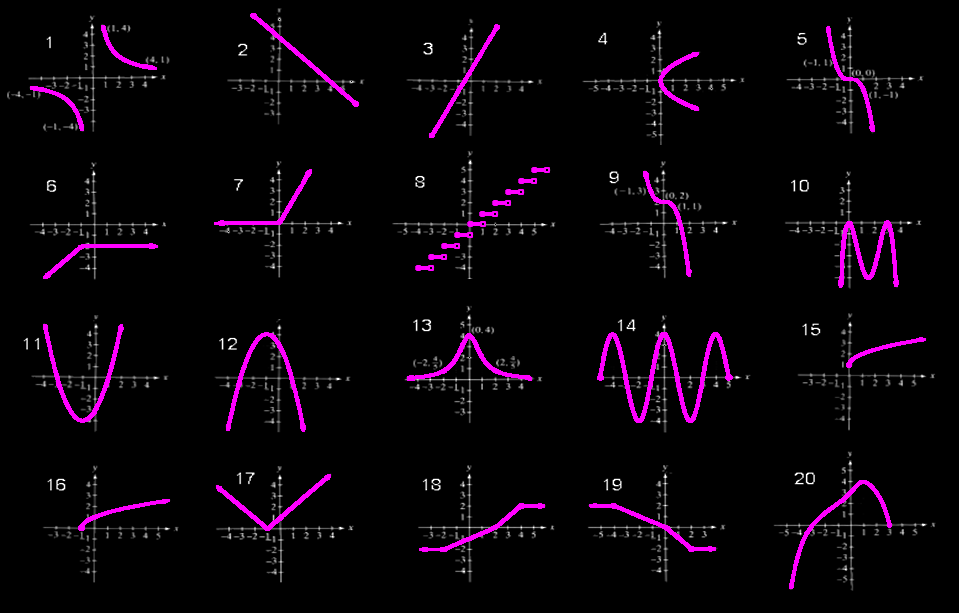 increasing
increasing
increasing
increasing
increasing
increasing
increasing
increasing
increasing
Vfrench 2008
FUNCTIONS
IN-CLASS PROBLEM 7
Identify which are increasing across the domain? 
Which are decreasing? Which are constant?
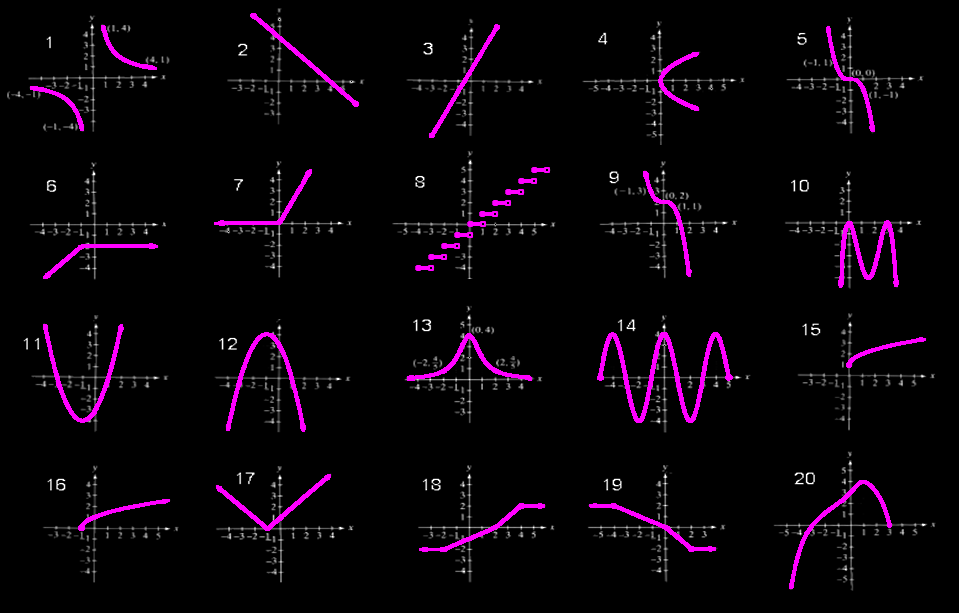 decreasing
decreasing
decreasing
decreasing
Vfrench 2008
FUNCTIONS
IN-CLASS PROBLEM 7
Identify which are increasing across the domain? 
Which are decreasing? Which are constant?
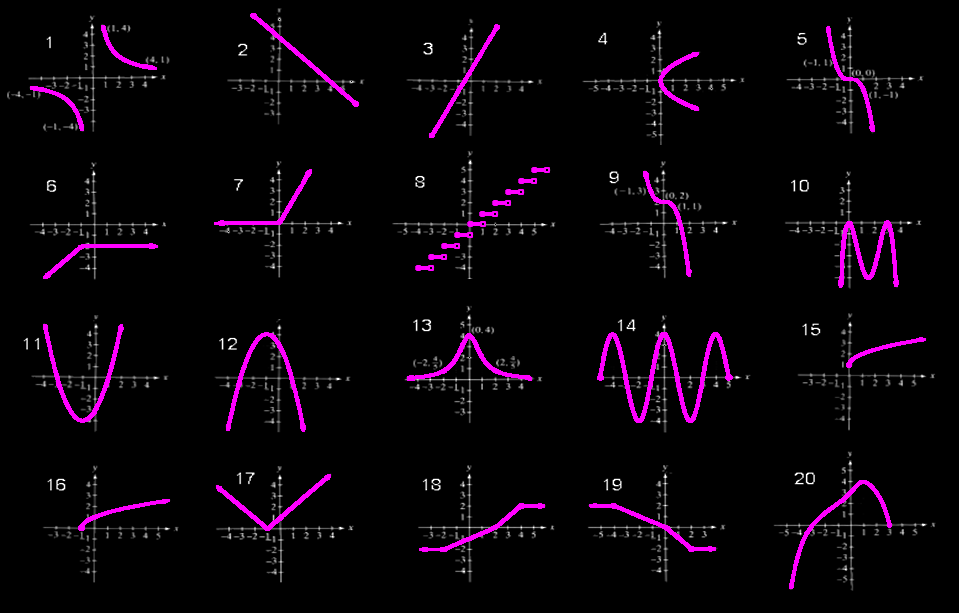 constant
constant
constant
constant
constant
probably constant
Vfrench 2008
Functions
Even functions are symmetric with respect to the y-axis 
ƒ(x) = ƒ(–x)
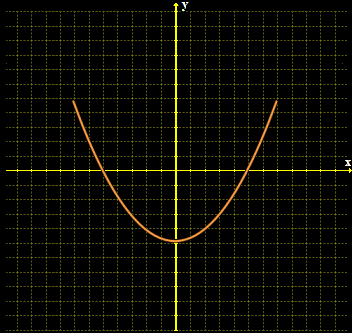 Vfrench 2008
Functions
Even functions written as equations have only even exponents of the variable

ƒ(x) = 3x4 - 15x2 + 45
Functions
Odd functions are symmetric with respect to the origin 
ƒ(-x) = –ƒ(x)
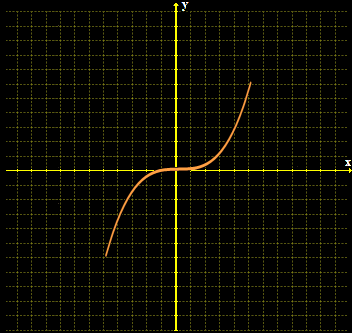 Vfrench 2008
Functions
Odd functions written as equations have only odd exponents of the variable

ƒ(x) = 3x5 - 15x3 + 45x
FUNCTIONS
IN-CLASS PROBLEM 7
Identify which are even? Which are odd?
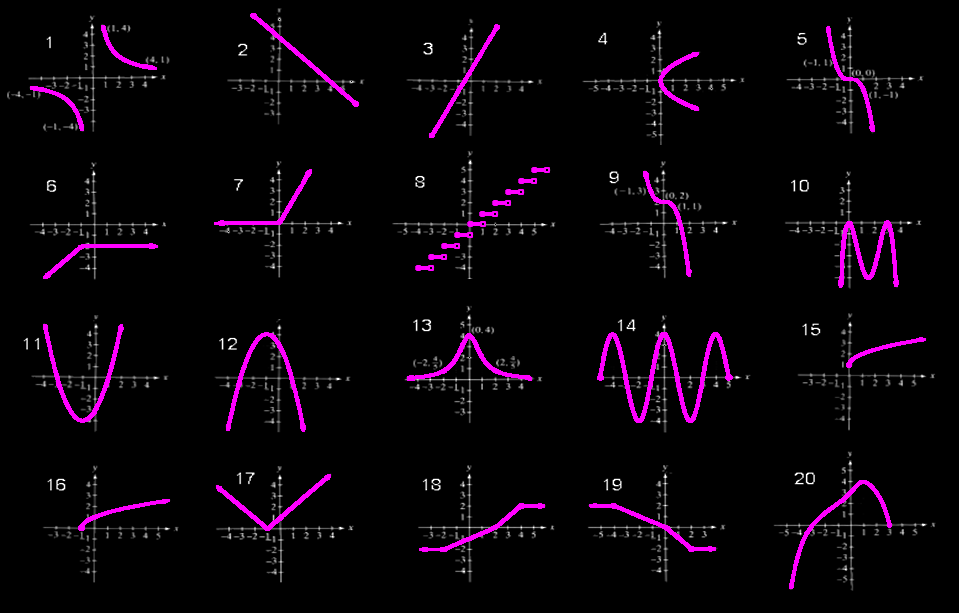 Vfrench 2008
FUNCTIONS
IN-CLASS PROBLEM 7
Identify which are even? Which are odd?
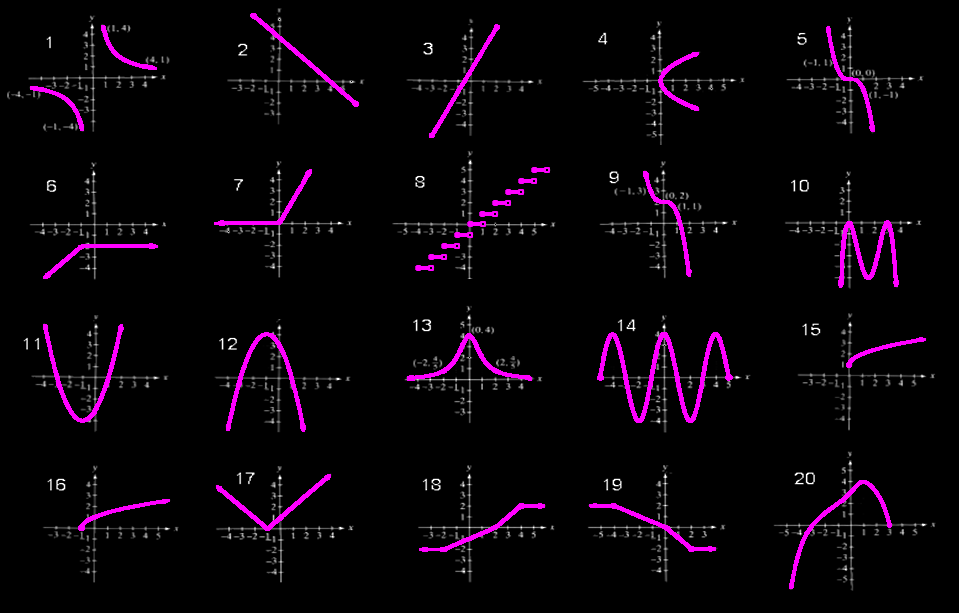 Odd
Odd
Even
Even
Vfrench 2008
Functions
Types of functions:
piecewise functions - defined by two or more 
equations
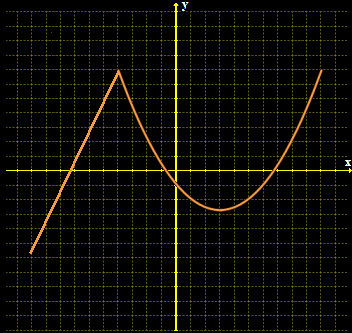 Vfrench 2008
Functions
Step functions: function values graphically form discontinuous steps
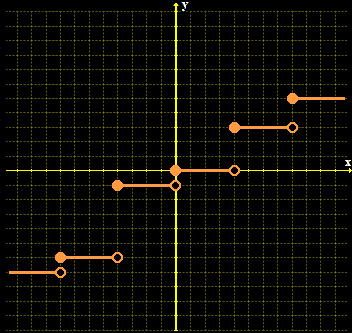 Vfrench 2008
FUNCTIONS
IN-CLASS PROBLEM 7
Identify which are piecewise? Which are step functions?
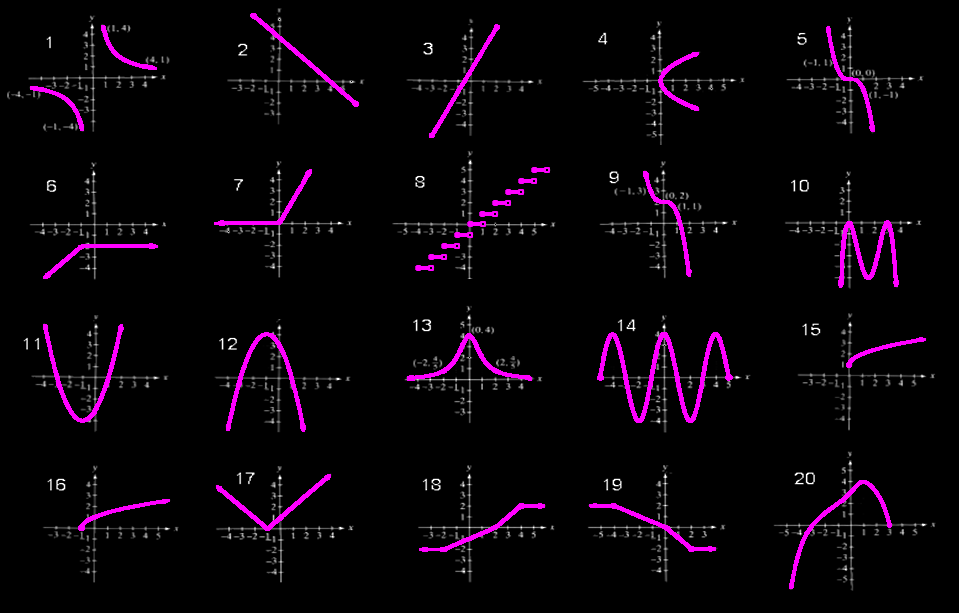 Vfrench 2008
FUNCTIONS
IN-CLASS PROBLEM 7
Identify which are piecewise? Which are step functions?
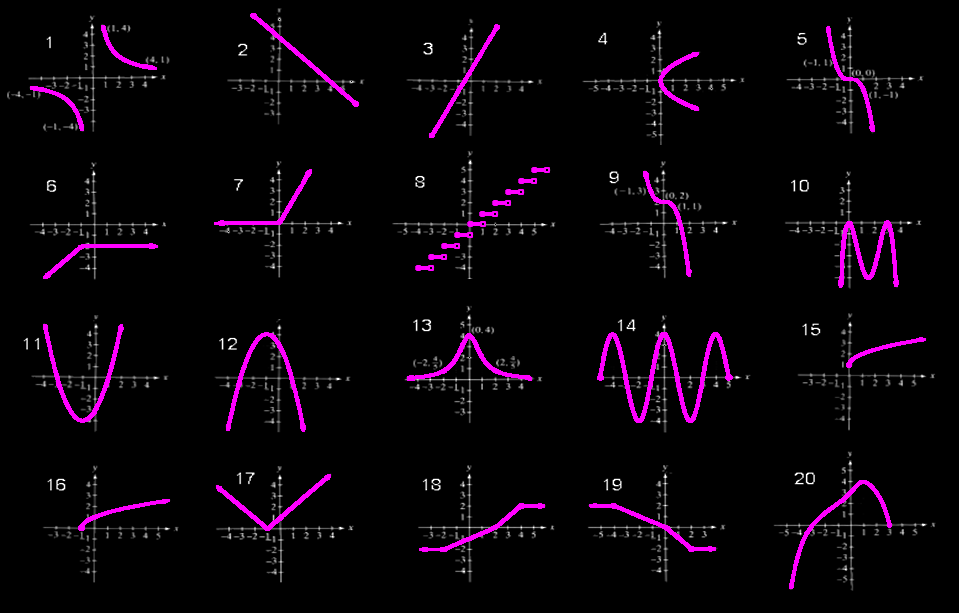 could be 
piecewise 
(if you didn’t know the formula)
Step
Piecewise
Piecewise
Piecewise
Piecewise
Piecewise
Piecewise
could be piecewise
Vfrench 2008
Questions?
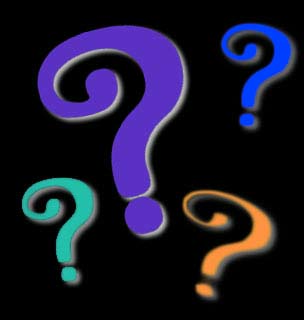 http://i.imgur.com/aliTlT3.jpg
Combining Functions
( ƒ + g)(x) = ƒ(x) + g (x)
( ƒ - g)(x) = ƒ(x) – g (x)
( ƒ×g)(x) = ƒ(x) × g (x)
( ƒ/ g)(x) = ƒ(x) / g (x)   
              when g (x) ≠ 0
COMBINING FUNCTIONS
IN-CLASS PROBLEM 8
ƒ(x) = 5x + 6   
g (x) = 2x – 1
  Develop ƒ + g = 

  Develop ƒ – g

  Develop ƒ × g

  Develop ƒ/g
COMBINING FUNCTIONS
IN-CLASS PROBLEM 8
ƒ(x) = 5x + 6   
g (x) = 2x – 1
  Develop ƒ + g = 7x + 5

  Develop ƒ – g = 

  Develop ƒ × g  

  Develop ƒ/g
COMBINING FUNCTIONS
IN-CLASS PROBLEM 8
ƒ(x) = 5x + 6   	  5x + 6
g (x) = 2x – 1		-2x -- 1
  Develop ƒ + g = 7x + 5

  Develop ƒ – g = 3x + 7

  Develop ƒ × g = 

  Develop ƒ/g
COMBINING FUNCTIONS
IN-CLASS PROBLEM 8
ƒ(x) = 5x + 6   
g (x) = 2x – 1
  Develop ƒ + g = 7x + 5

  Develop ƒ – g = 3x + 7

  Develop ƒ × g = 10x2+7x-6 

  Develop ƒ/g =
COMBINING FUNCTIONS
IN-CLASS PROBLEM 8
ƒ(x) = 5x + 6   
g (x) = 2x – 1
  Develop ƒ + g = 7x + 5

  Develop ƒ – g = 3x + 7

  Develop ƒ × g = 10x2+7x-6 

  Develop ƒ/g = (5x+6)/(2x–1)
COMBINING FUNCTIONS
IN-CLASS PROBLEM 9
ƒ(x) = 8x + 4   
g (x) = 13x + 7  
  Develop ƒ + g = 

  Develop ƒ – g

  Develop ƒ × g

  Develop ƒ/g
COMBINING FUNCTIONS
IN-CLASS PROBLEM 9
ƒ(x) = 8x + 4   
g (x) = 13x + 7  
  Develop ƒ + g = 21x + 11

  Develop ƒ – g = 

  Develop ƒ × g 

  Develop ƒ/g
COMBINING FUNCTIONS
IN-CLASS PROBLEM 9
ƒ(x) = 8x + 4   
g (x) = 13x + 7  
  Develop ƒ + g = 21x + 11

  Develop ƒ – g = -5x - 3

  Develop ƒ × g = 

  Develop ƒ/g
COMBINING FUNCTIONS
IN-CLASS PROBLEM 9
ƒ(x) = 8x + 4   
g (x) = 13x + 7  
  Develop ƒ + g = 21x + 11

  Develop ƒ – g = -5x - 3

  Develop ƒ × g = 104x2+108x+28

  Develop ƒ/g =
COMBINING FUNCTIONS
IN-CLASS PROBLEM 9
ƒ(x) = 8x + 4   
g (x) = 13x + 7  
  Develop ƒ + g = 21x + 11

  Develop ƒ – g = -5x - 3

  Develop ƒ × g = 104x2+108x+28

  Develop ƒ/g = (8x+4)/(13x+7)
COMBINING FUNCTIONS
IN-CLASS PROBLEM 10
ƒ(x) = 9x + 5   
g (x) = 2x 2 – x – 1
  Develop ƒ + g =

  Develop ƒ – g

  Develop ƒ × g

  Develop ƒ/g
COMBINING FUNCTIONS
IN-CLASS PROBLEM 10
ƒ(x) = 9x + 5   
g (x) = 2x 2 – x – 1
  Develop ƒ + g = 2x2+8x+4

  Develop ƒ – g = 

  Develop ƒ × g 

  Develop ƒ/g
COMBINING FUNCTIONS
IN-CLASS PROBLEM 10
ƒ(x) = 9x + 5   
g (x) = 2x 2 – x – 1
  Develop ƒ + g = 2x2+8x+4

  Develop ƒ – g = -2x2+10x+6

  Develop ƒ × g = 

  Develop ƒ/g
COMBINING FUNCTIONS
IN-CLASS PROBLEM 10
ƒ(x) = 9x + 5   
g (x) = 2x 2 – x – 1
  Develop ƒ + g = 2x2+8x+4

  Develop ƒ – g = -2x2+10x+6

  Develop ƒ × g = 18x3+x2-14x-5

  Develop ƒ/g =
COMBINING FUNCTIONS
IN-CLASS PROBLEM 10
ƒ(x) = 9x + 5   
g (x) = 2x 2 – x – 1
  Develop ƒ + g = 2x2+8x+4

  Develop ƒ – g = -2x2+10x+6

  Develop ƒ × g = 18x3+x2-14x-5

  Develop ƒ/g = (9x+5)/(2x 2–x–1)
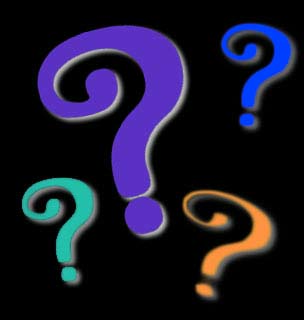 Questions?
http://i.imgur.com/aliTlT3.jpg
You Survived!
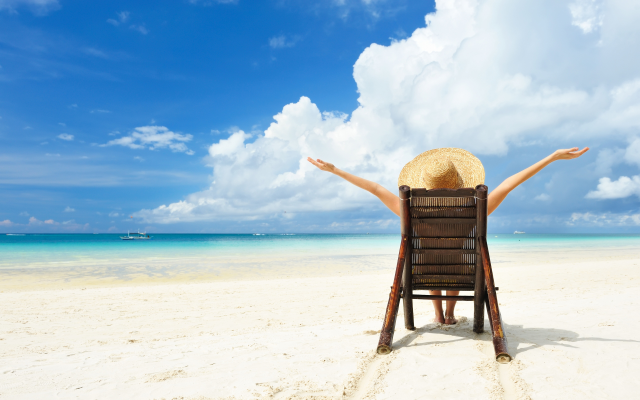 Today we studied:
	Review of Mathematical 
		Modeling
	Functions
www.playbuzz.com